Cowichan Watershed Board
Governance Manual Review 2023
June CWB Meeting
Background
The Original Governance Manual (2010)  inform the internal governance procedures – purpose, mandate, and operations.
Updated in 2018 – 3 workshops with the CWB Partners, Staff and Advisors. 
Setting the Course Initiative (2022) - interviews with CWB Partners, Staff, and Advisors, and workshop to broadly scope the future purpose, mandate and role.
Setting the Course Recommendations – guiding updates to this Governance Manual.
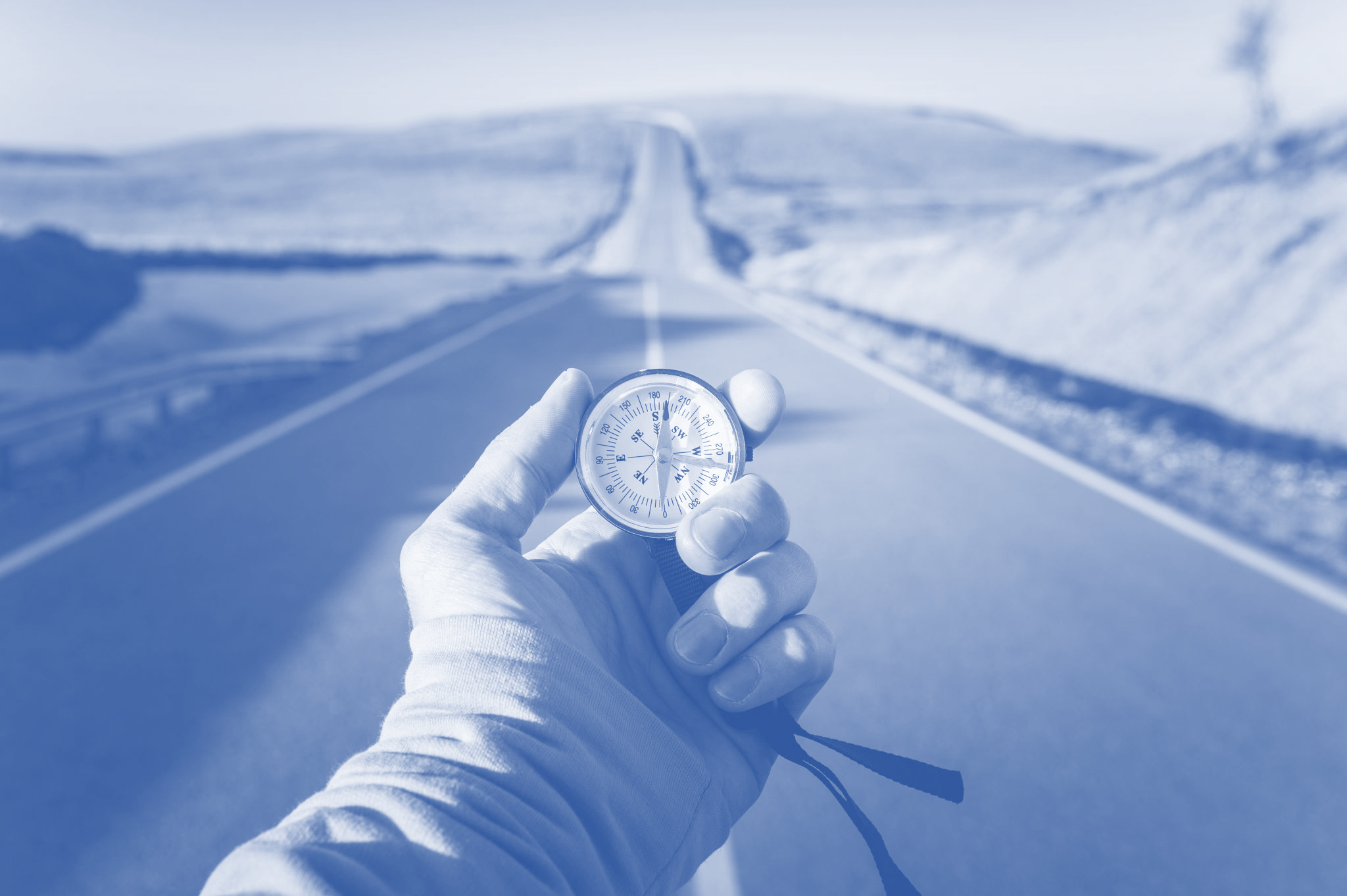 Governance Manual Edits 2023
Setting the Course Recommendations
Clarify Role, Scope and Mandate of the CWB
Establish a Mission Statement
Update Governance Manual 
Develop Policies about what is in/out of Scope

“The CWB Governance Manual clarifies the relationship and the roles of the Partners” CVRD Staff
Process of Reviewing Governance Manual
Monthly Leadership Team Meetings
April – Reviewed Mission Statement, 
May – Reviewed Mission Statement, Membership, Role, Scope and Mandate
June – Finalized Draft Mission Statement, Reviewed 	Recommended Edits
Review of Edits
Purpose 
Reframed reference to CBWMP – as while it was foundational, it is no longer the singular purpose of the CWB.

NEW: The purpose of the CWB is to facilitate the collaborative management and decision-making to protect and enhance the health of the whole of the Cowichan and Koksilah Watersheds (collectively referred to as the Cowichan Watershed).
Review of Edits
Mandate
Reframed to include new language that defines how the Board Operates 

NEW: The Board provides a space for people to come together with their respective authorities, integrity and humanity; to share information, make consensus recommendations and/or commitments; and then go and work to implement those recommendations and commitments in their own organizations with their own authorities.
Review of Edits
Membership
Edited to Appoint up to 16 (was 14) Members – to ensure adequate room on the board to fully appoint Members from all sectors (including members at-large). 
Quorum
Edited to ensure that Quorum only exists when there is representation from both foundational Partners.
Review of Edits
Roles and Responsibilities
Edited to encourage Members to be responsible for maintaining communications between their respective organizations with regards to the work of the Board. 
Advisors
Edited to add the roles and responsibilities of Advisors to the Board. 
Reporting and Evaluation
Edited to require budgets, business plans to be 3 years (instead of 5 years), and to remove responsibility to evaluate and report on progress on implementation of the the CBWMP.
Natsumat kwsyaas tu qa’

“We come together with one heart and mind to work for the health of the watershed and the people who live here”
CWB Draft Mission Statement
Board Review of Edits in advance of July Meeting

Board adoption of Suggested Edits to the Governance Manual
Board direction to Staff to Present this Draft GM to CVRD Board, and to Cowichan Tribes for Review and Approval (contingent on suggested edits). 
Any contingent or suggested edits will be made and incorporated into a Final Draft to be reviewed September CWB Meeting 
Final Approved Governance Manual to be circulated to the Partners.
Next Steps